Tip: Use the comment functionality to add additional information

Tab [Review] >> [New Comment]
Instruction: Copy icons from slide 2 and past them on this slide. You can also create your own labels (you don’t have to use an icons)
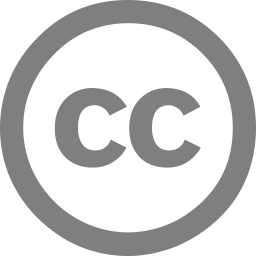 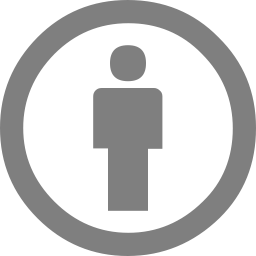 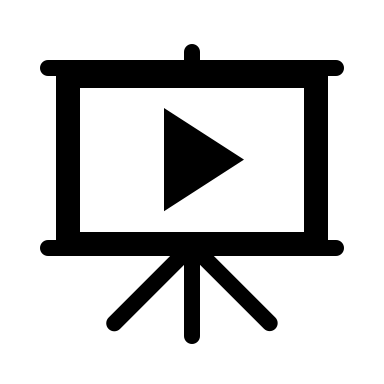 Video
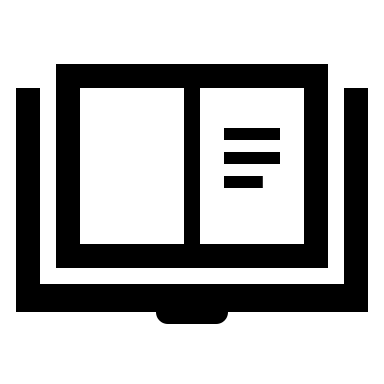 Read a chapter
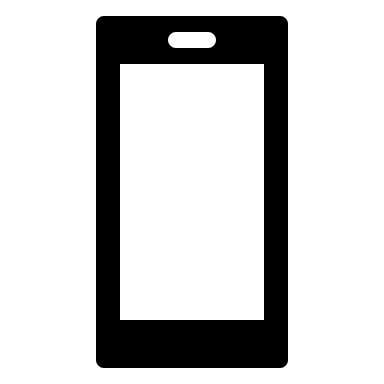 Clickers
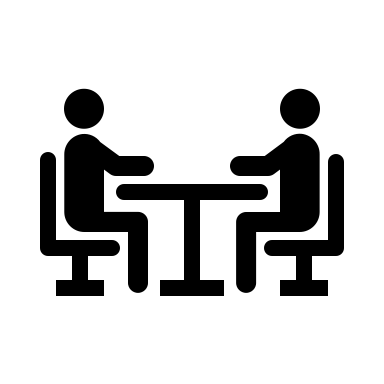 Peer instruction
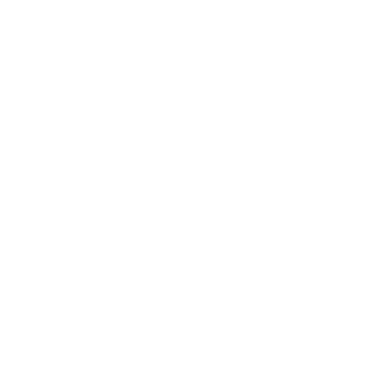 This work is licenced CC-BY 4.0
Please attribute TU Delft / WP Dijkstra
Feedback coins
Use the feedback coins to indicate that you will provide students with feedback
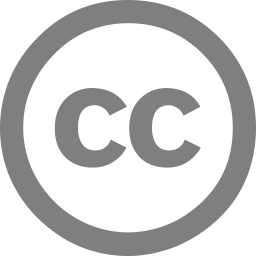 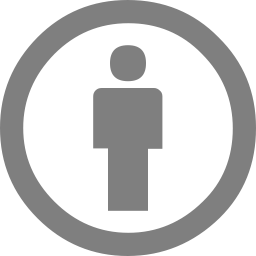 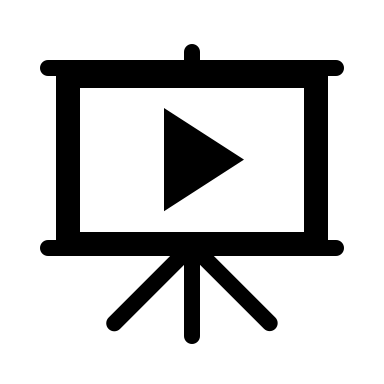 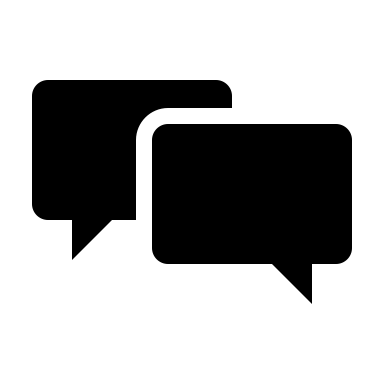 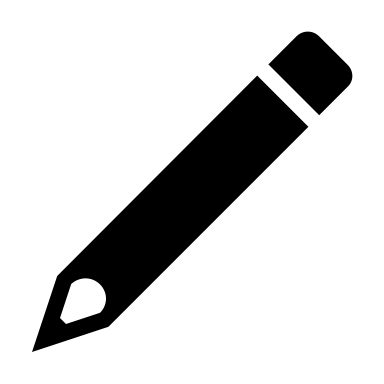 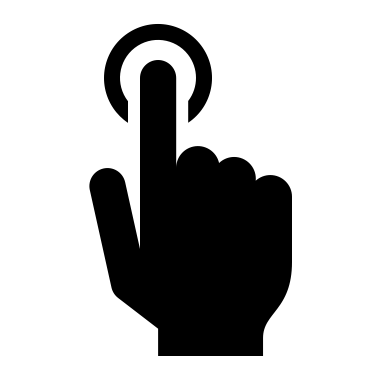 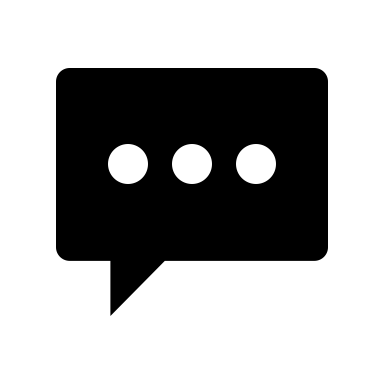 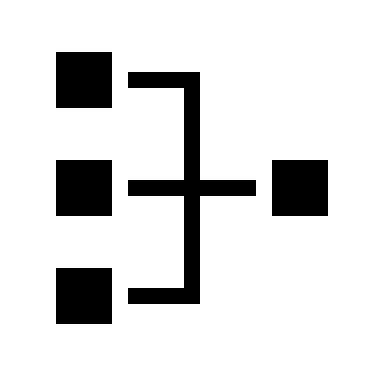 Video
Discussion board
Assignments
Interactive courseware
Peer
feedback
Concept Map
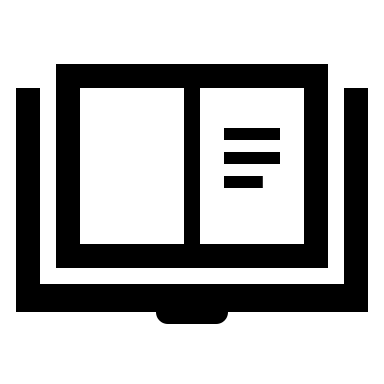 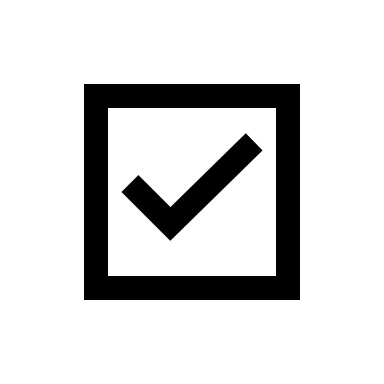 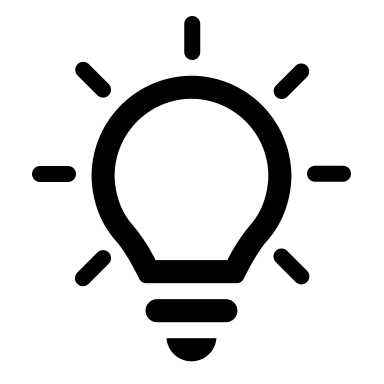 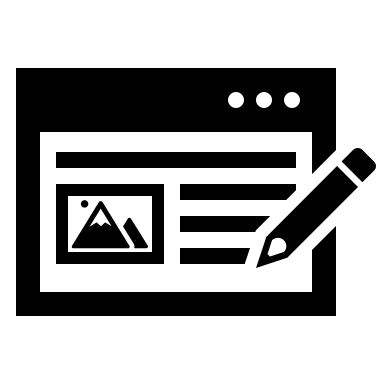 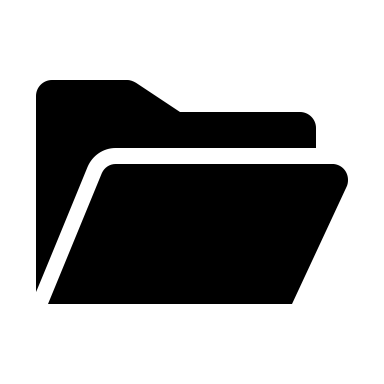 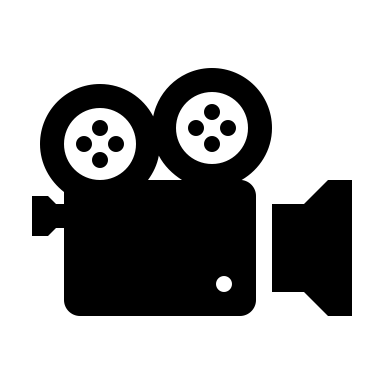 Read a chapter
Quiz in the LMS
Online
brainstorm
Collaborative writing
(Online) Portfolio
Student generated content
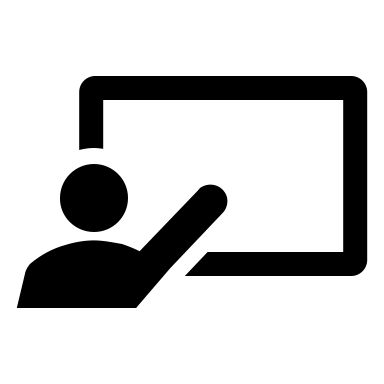 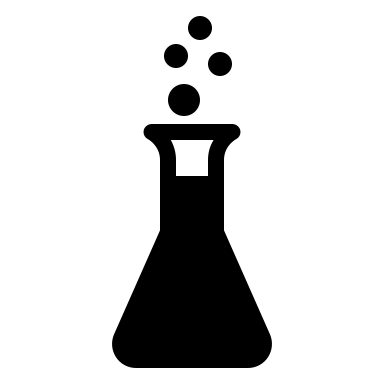 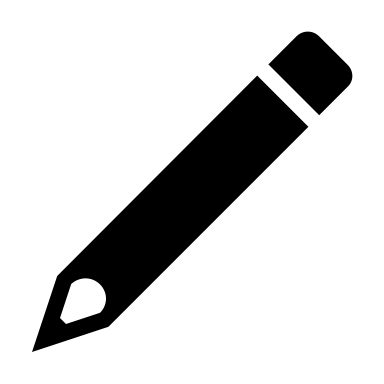 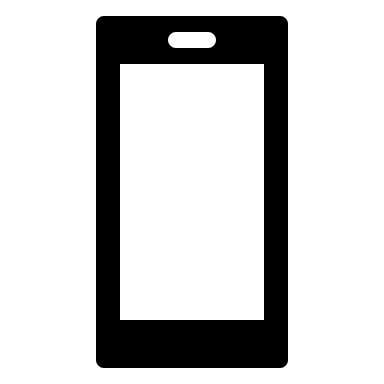 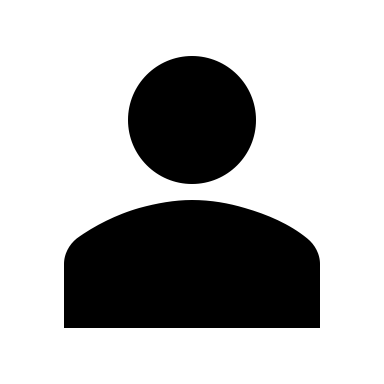 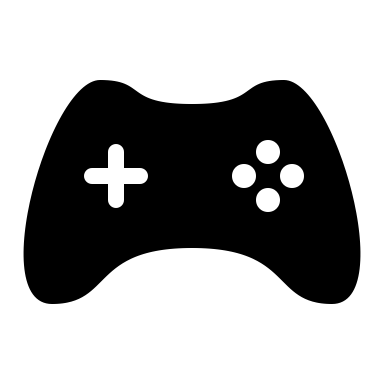 Explanation
Labwork
(Textbook) assignments
Clickers
Student presentations
Game
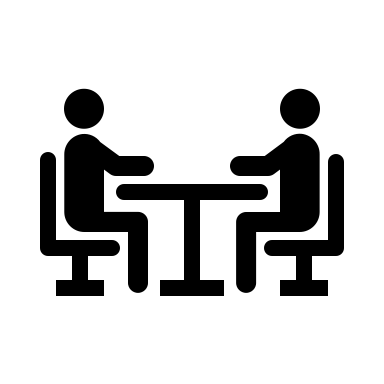 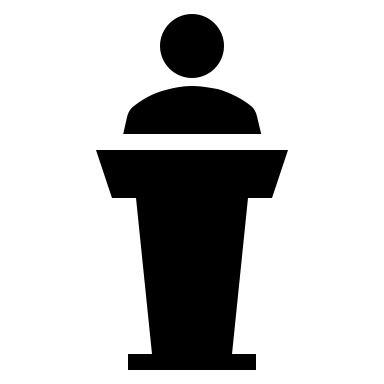 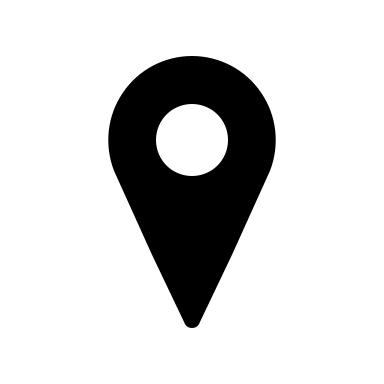 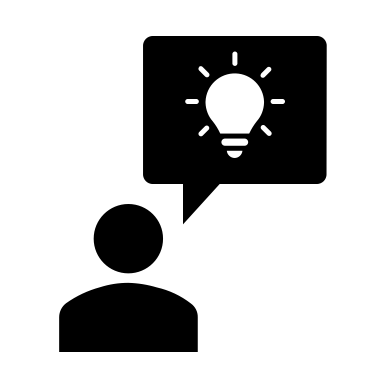 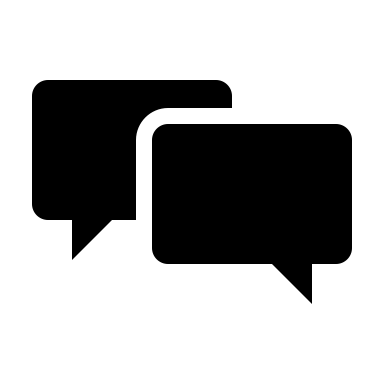 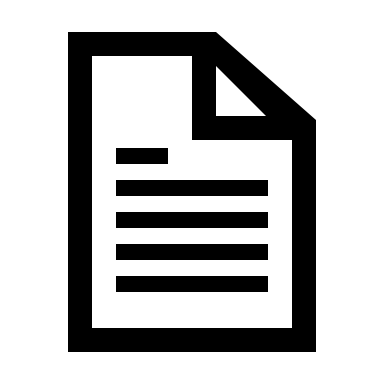 Peer instruction
Guest lecture
Fieldtrip
Modeling
Face-2-face discussion
One minute paper
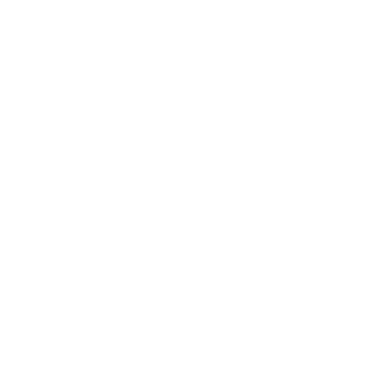 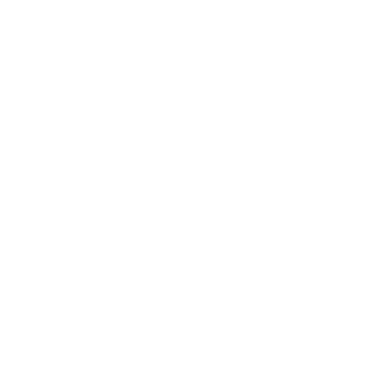 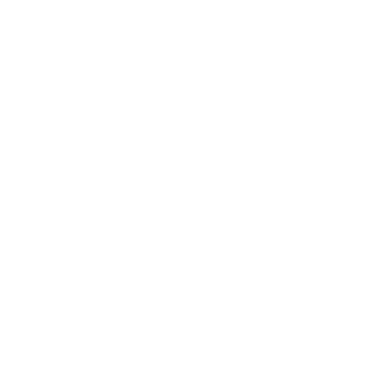 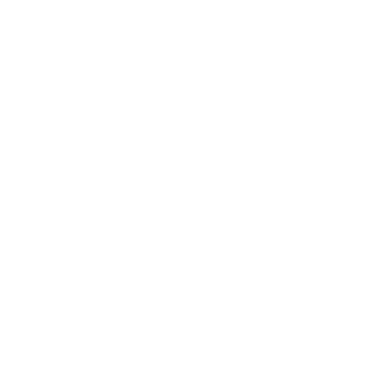 This work is licenced CC-BY 4.0
Please attribute TU Delft / WP Dijkstra